TITLE 
    
     Name One1, Name Two1, Advisor2
     1 Medical Student, University of Missouri School of Medicine at Columbia, MO, 65201       
     2 ________ Department, University of Missouri Hospital, MO, 65201
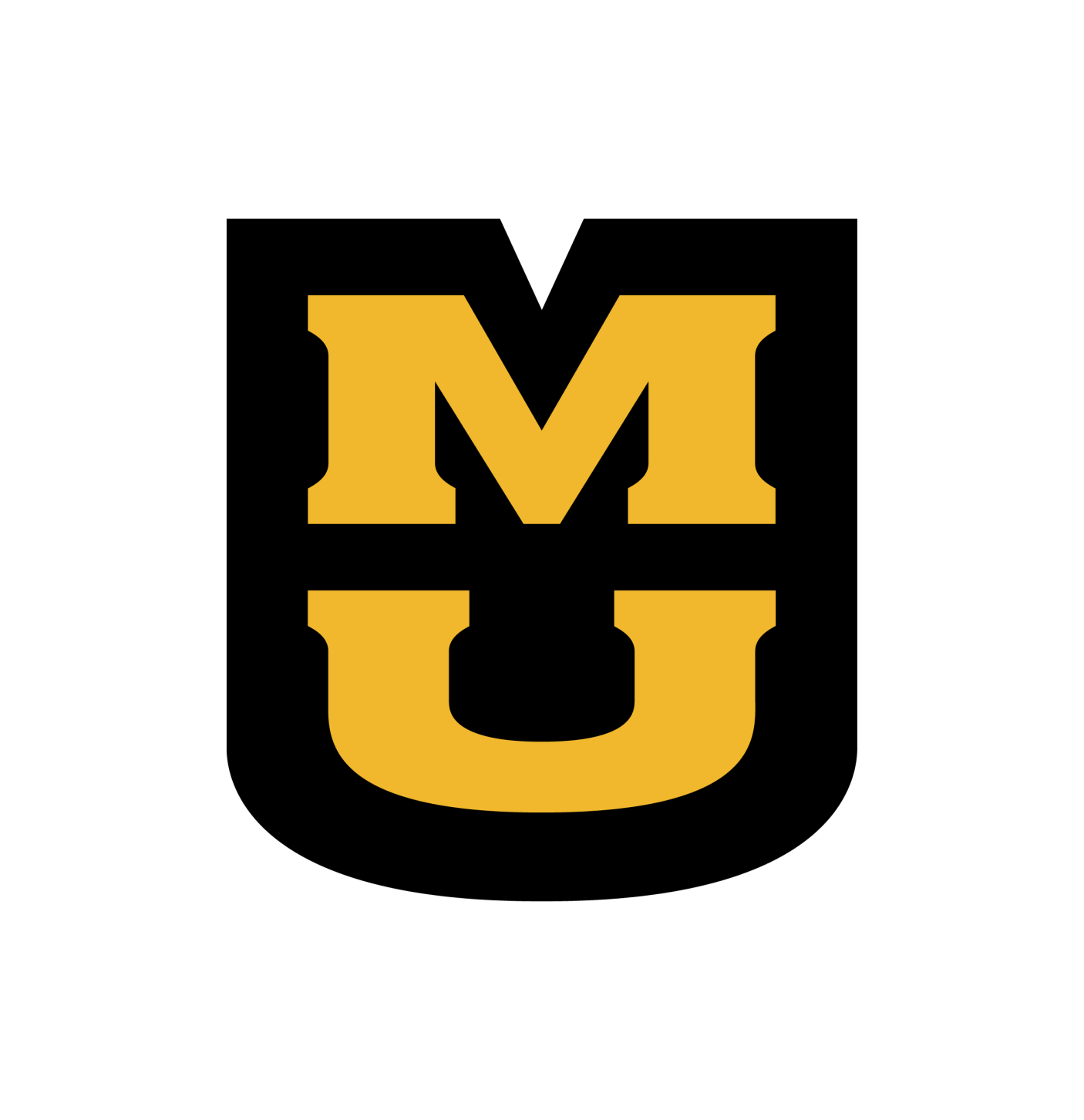 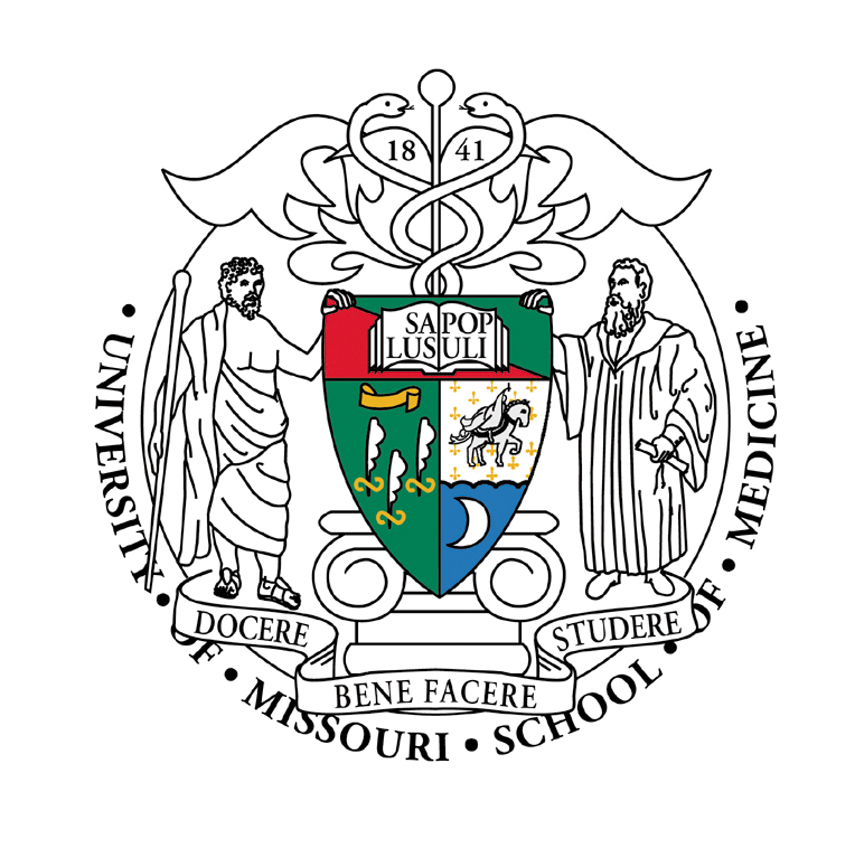 RESULTS
INTRODUCTION
CONCLUSIONS
TEXT
Text:
Text
TEXT
MORE TEXT?
MORE TEXT?
LEGEND
LEGEND
TEXT
Extra..
text
DISCUSSION
TEXT
OBJECTIVE AND AIMS
Objective:
Xxx
Hypothesis:
Xxx

Aims:
Xx





xxx
LEGEND
LEGEND
TEXT
TEXT
TEXT
METHODS
text
ACKNOWLEDGEMENTS
TEXT
LEGEND
LEGEND